能源的充分利用
专题1 
化学反应与能量变化
第一单元
 化学反应的热效应
能源是指可以提供能量的自然资源，是国民经济和社会发展的重要物质基础，包括化石燃料、阳光、风力、流水、潮汐等。
一、能源及种类
1、传统能源和新能源
①传统能源：煤、石油、天然气、热力、电力等
②新 能 源：太阳能、核能、风能、生物质能、地热能、海洋能、氢能、天然气水合物等
2、一次能源和二次能源
 ①一次能源：煤、石油、天然气、太阳能、核能、风能、生物质能、地热能、海洋能
②二次能源：氢能、天然气水合物 、热力、电力
一次能源是指直接取自自然界，没有加工转换的各种能量和资源；二次能源是指由一次能源经过加工转换后得到的能源。
二、标准燃烧热
1、定义：在101kPa下，l mol物质完全燃烧的反应热。
2、燃烧热的理解：
① 燃烧的条件是在101kPa；
② 可燃物以1mol作为标准，因此书写热化学方程式时，其它物质的化学计量数可用分数表示
2、燃烧热的理解：
③生成的产物是稳定的物质，C元素是指生成CO2，而不是CO；H元素是指生成H2O(l)，而不是H2O(g)；S元素是指生成SO2；N元素是指生成N2。
3、热值:
在101kPa下，l g物质完全燃烧所的反应热。
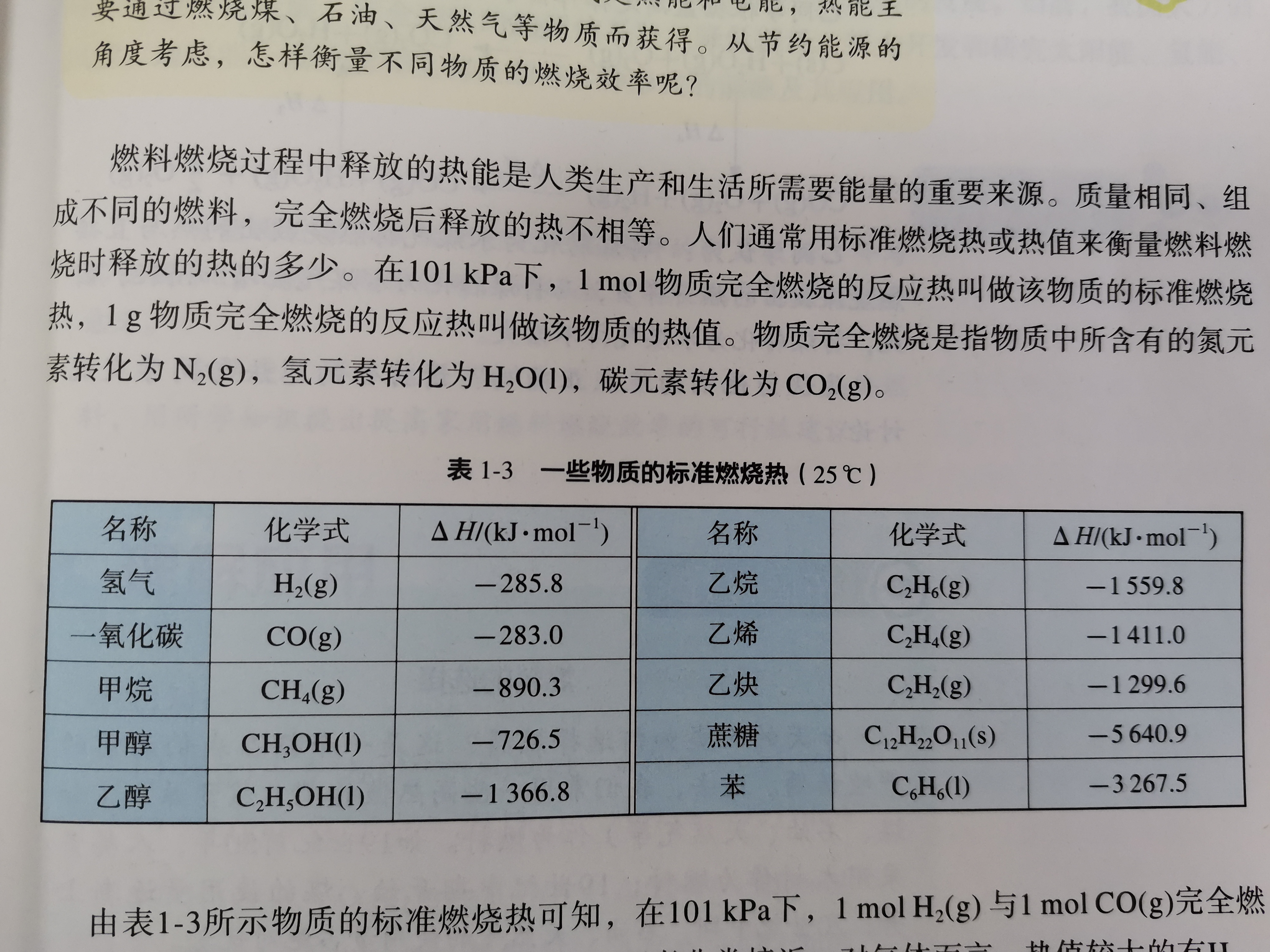 练习1.下列各组物质的标准燃烧热相等的是：（    ）
A.碳和一氧化碳              B.1mol碳和2mol碳
C.1mol乙炔和2mol碳     D.淀粉和纤维素
B
练习2.已知热化学方程式：
H2(g)+1/2O2(g)=H2O(g)；  H= -241.8 kJ/mol
2H2(g)+O2(g)=2H2O(g)；  H= -483.6 kJ/mol
H2(g)+1/2O2(g)=H2O(l)； H= -285.8 kJ/mol
2H2(g)+O2(g)=2H2O(l)；  H= -571.6 kJ/mol
则氢气的标准燃烧热为：＿＿＿＿＿＿
-285.8 kJ/mol
练习3.  10g硫磺在氧气中完全燃烧生成气态SO2，放出的热量能使500gH2O温度由18℃升至62.4℃，则硫磺的标准燃烧热为                     ，热化学方程为
                                                                              。
（已知每克水温度每升高1 ℃所需热量为4.18J）
-297 kJ·mol-1
S (s)＋O2(g)＝SO2 (g) ；H＝－297kJ·mol-1
【选择决策】P11
将煤转化为水煤气是通过化学方法将煤转化为洁净燃料的方法之一。主要反应为：
      C(s) +H2O(g) === CO(g)+H2(g)   H = +QkJ·mol-1
      C(s) 、CO(g)、H2(g) 完全燃烧的热化学方程式分别为：
      C(s) +O2(g) === CO2(g)   H1 = - 393.5kJ·mol-1
     H2(g) +1/2O2(g) === H2O(g)   H2 = -241.8kJ·mol-1
     CO(g) +1/2O2(g) === CO2(g)   H3 = -283.0kJ·mol-1
     甲同学根据1molCO(g)和1molH2(g) 燃烧放出的热量总和比1molC(s)燃烧放出的热量多。认为：“煤炭燃烧时甲少量的水，可以使煤炭燃烧放出更多的热量。”你认为对吗？
H2
H1
H3
H4
乙同学根据盖斯定律做出了下列循环图：

     C(s) +H2O(g)+ O2(g)                   CO2(g)+H2O(g)   △H 



     CO(g)+H2(g)+ O2(g)                  CO(g)+H2O(g)+1/2 O2(g)  

        乙同学认为：“将煤转化为水煤气再燃烧放出的热量与直接燃烧煤放出的热量一样，而将煤转化为水煤气会增加消耗，因此，将煤转化为水煤气得不偿失。”
       你认为他的观点对吗？
为什么要将煤转化为洁净燃料？
（1）煤炭直接燃烧不仅会产生大量烟尘，而且煤中所含的硫燃烧会产生二氧化硫，这是导致酸雨形成的主要原因之一。而将煤转化为水煤气等洁净燃料后，可以减少烟尘和二氧化硫的产生，从而减少对大气的污染。
（2）煤的燃烧效率不高，直接燃烧煤会造成资源的浪费，将煤转化为水煤气等洁净燃料后，燃烧效率提高。
（3）将煤转化为水煤气后，便于通过管道进行运输。
【拓展视野】P12  燃料的选择
工业和日常生活中选择何种物质作为燃料，不仅取决于其热值大小，还与燃料的稳定性、来源、价格、运输、对环境的影响、使用的安全性等多方面因素有关，应加以综合考虑。在这些因素中，保护环境必须放在首位
点燃
点燃
练习1、天然气和液化石油气（主要成分为C3~C5的
烷烃）燃烧的化学方程式分别为：
 CH4+ 2O2           CO2+ 2H2O，
 
 C3H8+ 5O2          CO2+4H2O 现有一套以天然气为燃料的灶具，今改用液化石
油气，应采取的正确措施是  （      ）A.增大空气进入量或减小石油气进入量B.增大空气进入量或增大石油气进入量C.减小空气进入量或减小石油气进入量D.减小空气进入量或增大石油气进入量
A
练习2、已知充分燃烧ag乙炔气体时生成1mol二氧化碳气体和液态水，并放出热量bkJ，则乙炔燃烧的热化学方程式正确的是（    ）
A.C2H2(g)＋2.5O2(g)＝2CO2(g)＋H2O(l)；
                           H＝－2bkJ/mol
B.C2H2(g)＋5/2O2(g)＝2CO2(g)＋H2O(l)；
                           H＝+2bkJ/mol
C.2C2H2(g)＋5O2(g)＝4CO2(g)＋2H2O(g)；
                           H＝－4bkJ/mol
D.2C2H2(g)＋5O2(g)＝4CO2(g)＋2H2O(l)；
                           H＝+bkJ/mol
A
练习3、下列式子能表示相应物质的燃烧热的是（       ）
 A.CH4(g)+2O2(g)=CO2(g)+2H2O(g)    
                                               H=-890.31kJ/mol
B.2C(s)+O2(g)=2CO(g)       H=-224.0kJ/mol
C.C(s)+O2(g)=CO2(g)         H=-395.0kJ/mol
D.C2H5OH(l)+3O2(g)=2CO2(g)+3H2O(l)   
                                              H=-1366.8kJ/mol
CD
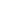